What is a quadrilateral??
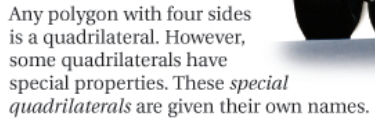 [Speaker Notes: What makes them special? What are some special quads? What are properties that some have but others do not?]
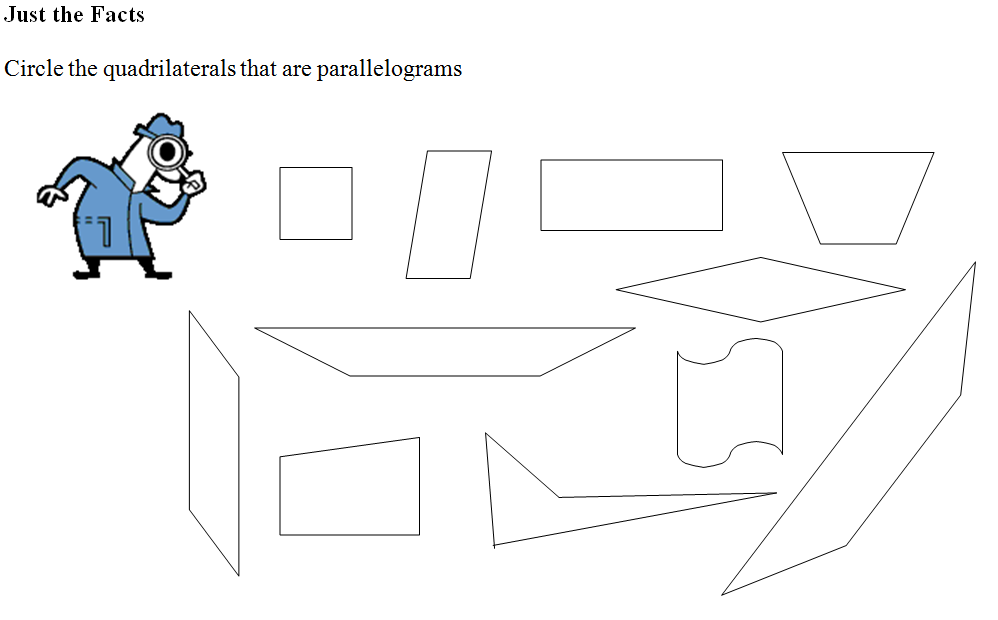 Formal Definition
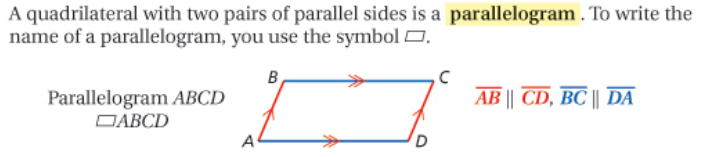 ABCD is a parallelogram
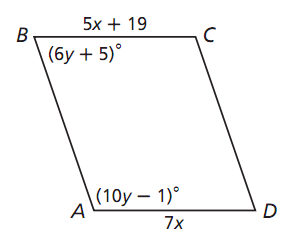 Find AD



Find angle B
In pairs…
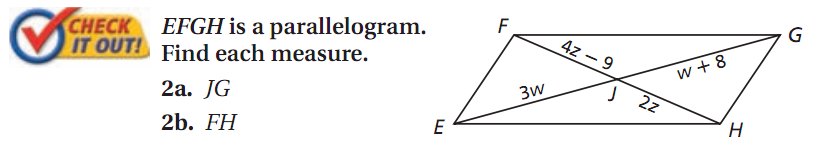 Summary: Properties of Parallelograms
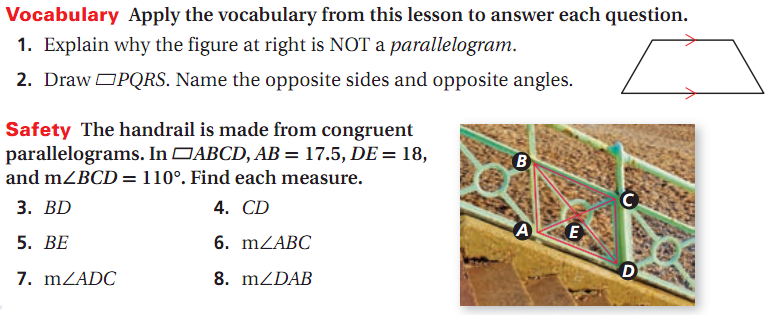 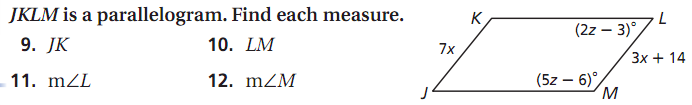 Example Proof
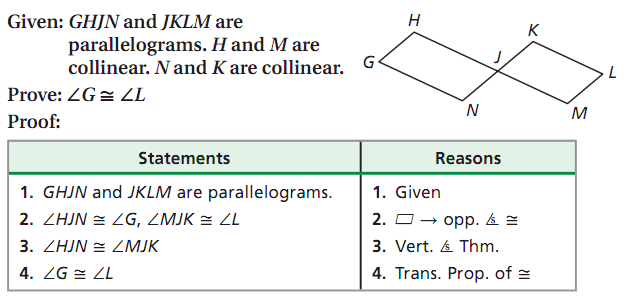 Proof Solution
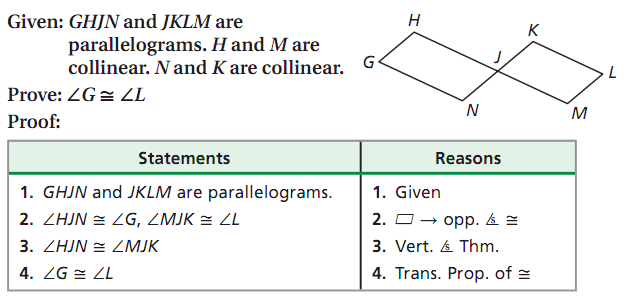